LORA / LORAWANPrincipes de base
LORA, GATEWAY, NODE, NETWORK
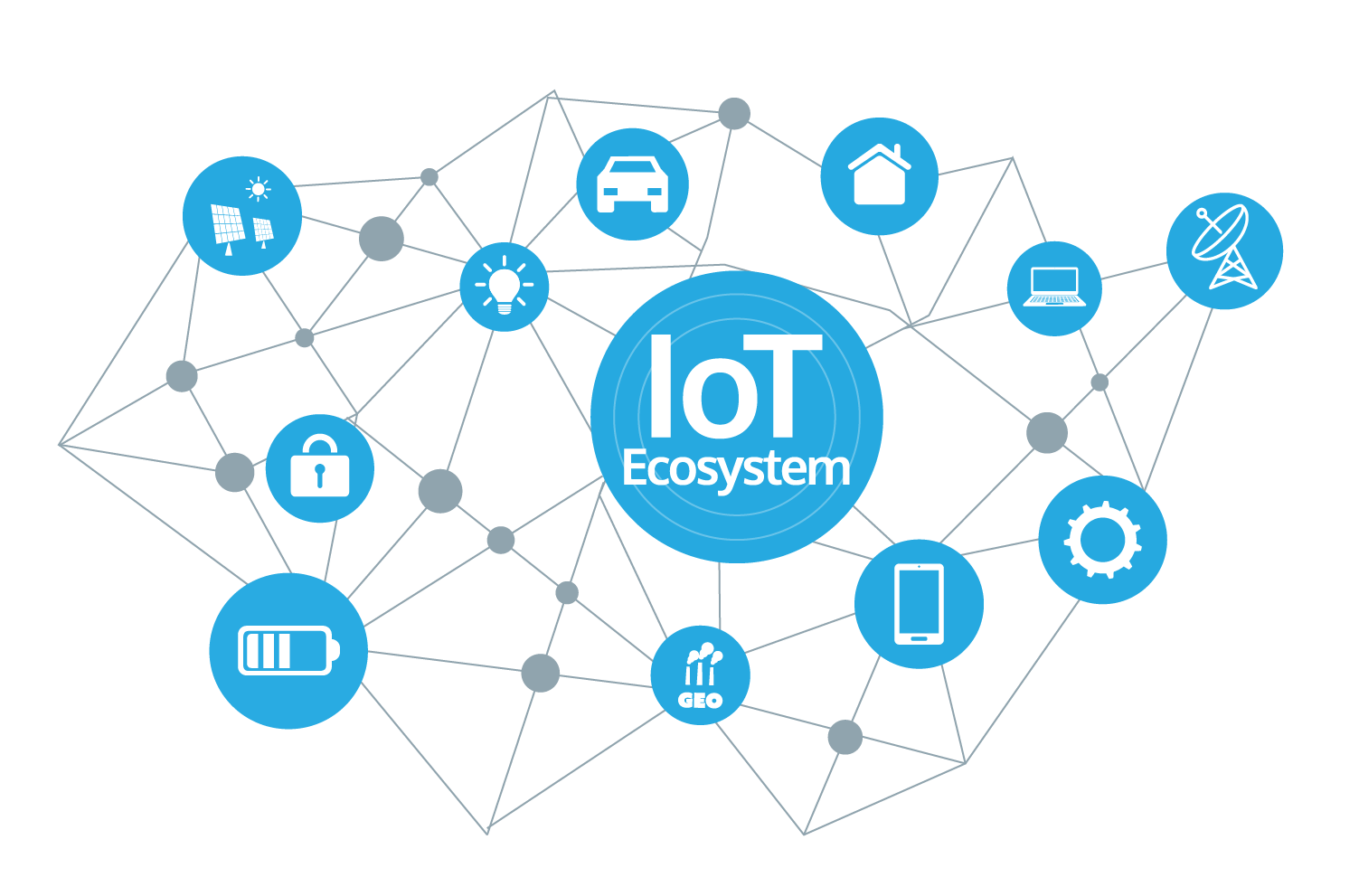 J Cantaloube
1/14
La technologie LORA
LoRa est l’acronyme de Long Range


Cette technologie sans fil permet à un émetteur (node) de faible consommation de transmettre des petits paquets de données (0,3 kbps à 5,5 kbps) à un récepteur sur une longue distance.



Les données passent par une passerelle (gateway) qui peut gérer des centaines de périphériques en même temps.
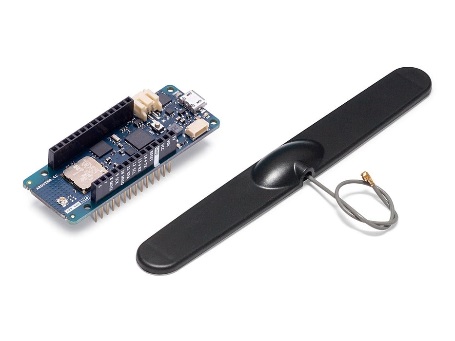 Node basé sur une carte arduino mkrwan 1310
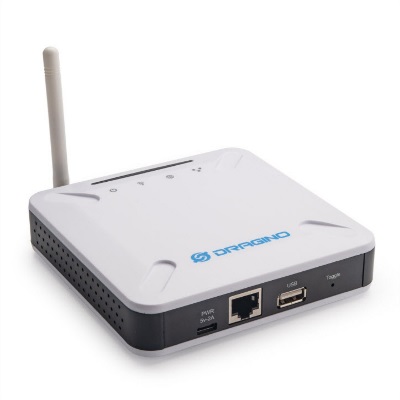 Passerelle LoRaWAN d’intérieure Dragino LPS8
J Cantaloube
2/14
NODE
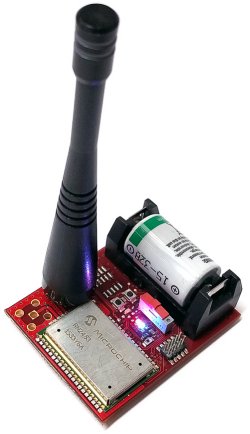 Un node LoRa est constitué de 3 parties:
 Un module radio Lora avec antenne.
 Un microprocesseur.
 Une batterie. 

Il est possible de créer ses propres nodes en utilisant des shields arduino ou raspberry.

On associe généralement un capteur au node. L’objectif étant de transmettre en lora les données issues de ce capteur (température/humidité/…)
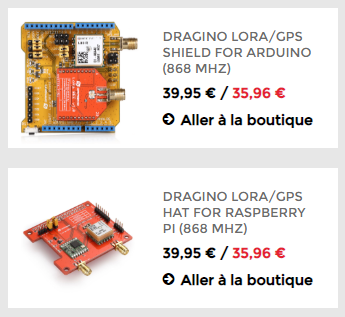 J Cantaloube
3/14
Gateway
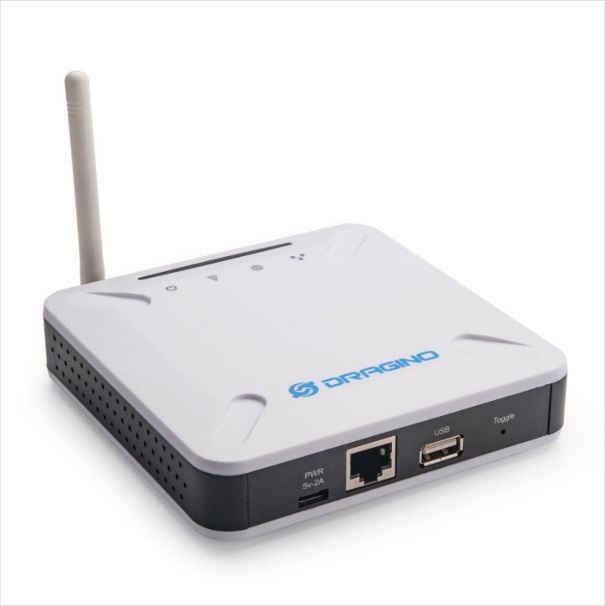 Une gateway (passerelle) LoRa se compose de 3 parties:
 Un module radio Lora avec antenne
 Un microprocesseur pour traiter les données
 Une interface réseau (filaire ou wifi) pour se connecter à internet

Les passerelles sont alimentées par le secteur et connectées à Internet. 

Suivant son type, indoor (intérieur) ou outdoor (extérieur), la passerelle à plus ou moins de couverture Lora. Pour une passerelle indoor, il faut compter un rayon de 100m. Pour une passerelle outdoor, la couverture peut atteindre un rayon de plusieurs kilomètres, mais son coût est plus élevé.
Passerelle LoRaWAN intérieure Dragino LPS8
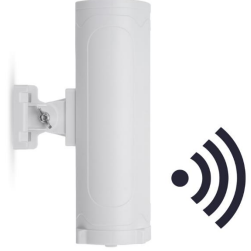 Passerelle LoRaWAN extérieure Dragino DLOS8
J Cantaloube
4/14
Le réseau LORAWAN
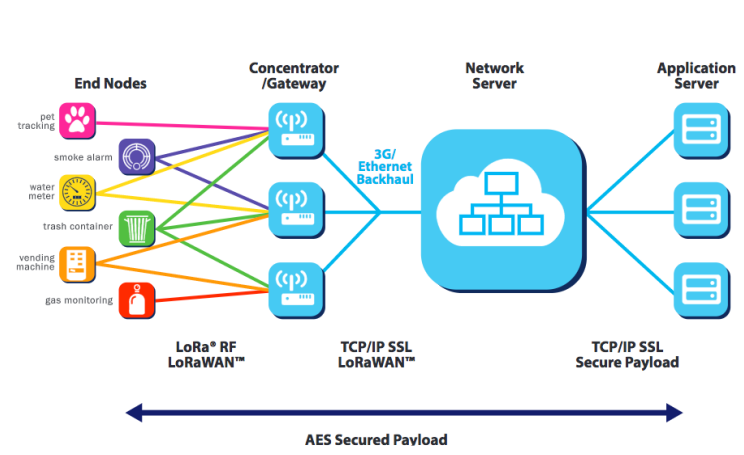 L’architecture du réseau LoRaWAN possède une topologie en étoile.

La communication entre le node et la passerelle est bidirectionnelle et alternée (half duplex) 

Ce qui signifie que le node peut envoyer des données à la passerelle, mais qu’il peut aussi recevoir des données de la passerelle.
Source: https://lora-alliance.org/sites/default/ﬁles/2018-04/what-is-lorawan.pdf
J Cantaloube
5/14
UPLINK et DOWNLINK
Lorsqu'un node transmet des données à la passerelle, cela s'appelle une liaison montante (uplink)

Lorsque la passerelle transmet des données au node, cela s'appelle une liaison descendante (downlink)
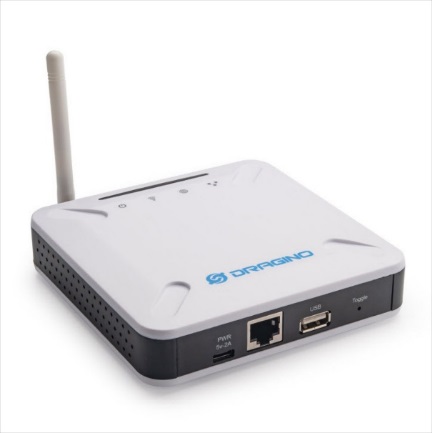 gateway
uplink
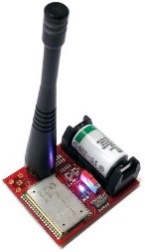 downlink
node
J Cantaloube
6/14
Principe de fonctionnement du LORAWAN
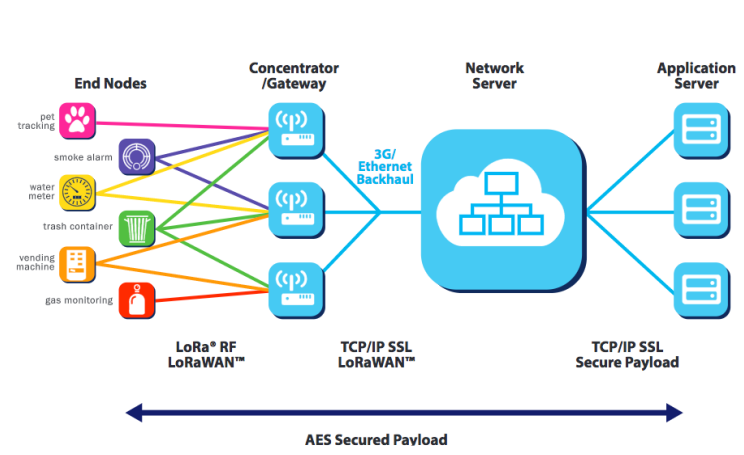 Un node diffuse ses données sur toutes les passerelles se trouvant à proximité.
Les passerelles transmettent ce paquet au serveur de réseau.

Le serveur de réseau collecte les messages de toutes les passerelles et les filtre pour ne pas dupliquer les données. Il détermine alors la passerelle qui offre la meilleure réception.

Le serveur de réseau transfère le paquet au serveur d’application approprié où l'utilisateur final peut traiter les données issues de ses nodes.

Le serveur d'applications peut éventuellement renvoyer une réponse au node.
Dans ce cas, lorsqu'une réponse est envoyée, le serveur de réseau reçoit la réponse et détermine quelle passerelle utiliser pour retransmettre la réponse au node. Il choisit la passerelle ayant mesurée, lors de la réception, le niveau de réception le plus élevé (le RSSI, voir dernière diapo)
J Cantaloube
7/14
Protocole en couche du réseau LORAWAN
Le réseau LoRaWAN (Long Range Wide Area Network) est défini par la LoRa Alliance.
C’est une organisation à but non lucratif de plus de 500 entreprises membres. Elle s’engage à déployer à grande échelle le LPWAN à travers le développement et la promotion du standard ouvert LoRaWAN.
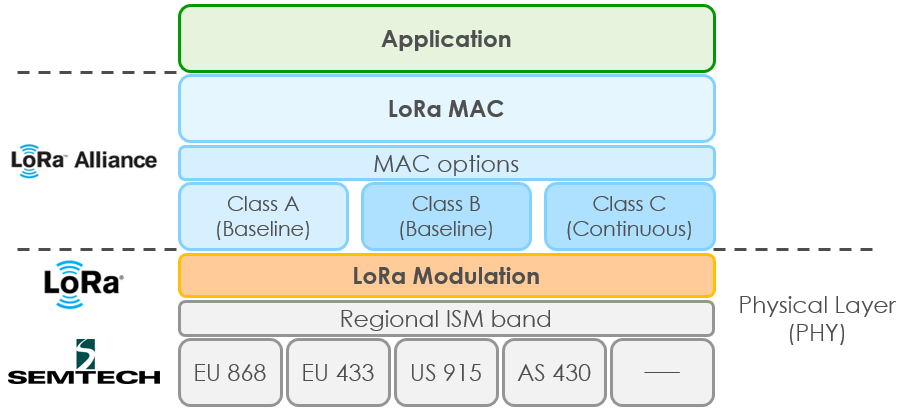 Attention lors de l’achat de votre matériel LoraWan à bien choisir des nodes et des gatways compatibles avec la fréquence européenne de 868 MHz
LoRa (Long Range), désigne l’interface radio (couche physique) assurant la transmission des données entre les objets connectés et la passerelle.
LoRaWAN (Long Range Wide Area Network), désigne le réseau de communications.

LoRa est propriétaire (SEMTECH) et LoRaWAN est ouvert (LoRa Alliance)
J Cantaloube
8/14
Des nodes de classes A, B et C
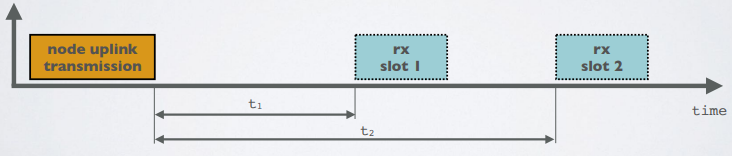 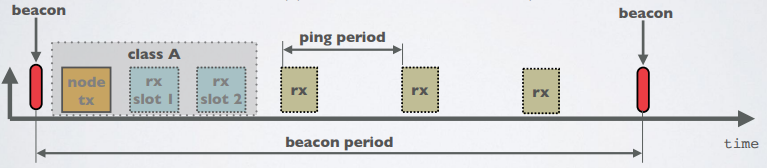 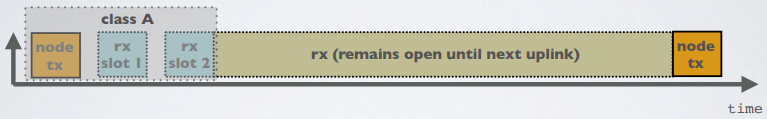 J Cantaloube
9/14
Les adresses
Le protocole LoRaWAN utilise plusieurs adresses pour identifier les différents périphériques sur le réseau.
 DevEUI – Identifie le node (end-device), format EUI-64 (unique)
 AppEUI – Identifie l’application, EUI-64 (unique)
 GatewayEUI – Identifie la passerelle, EUI-64 (unique)
 DevAddr – Adresse du device sur le réseau (non unique), codée sur 32 bits
J Cantaloube
10/14
Sécurité et activation
Pour être autorisé à utiliser le réseau LoRaWAN, le node doit passer par une étape d’activation afin d’obtenir deux clefs de session NwkSKey, AppSKey.
Cette étape d’activation peut s’effectuer de deux manières : Over-The-Air Activation (OTAA) ou Activation By Personalization (ABP).
En OTAA, le node doit transmettre au serveur de réseau une demande d’accès, appelée join request. Elle est composée de trois paramètres :
 DevEUI
 AppEUI
 Un MIC (Message Integrity Code) calculé avec l’AppKey
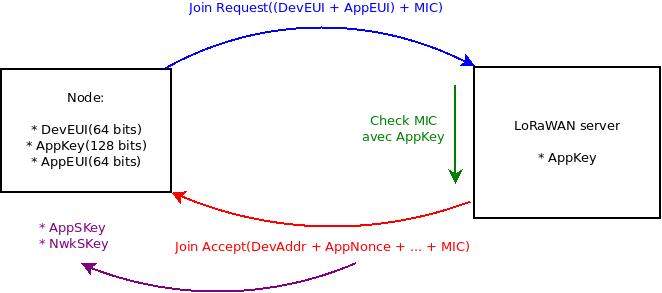 Le serveur d’enregistrement dispose également de l’AppKey utilisée pour vérifier le MIC réceptionné. Le serveur répond ensuite avec un message join accept qui contient l’adresse du node sur le réseau (DevAddr et AppNonce) afin de permettre au node de déterminer les clefs de session NwkSKey, AppSKey.
Aucune réponse n’est transmise au device si la demande est rejetée (MIC non vérifié).
J Cantaloube
11/14
Sécurité et activation
Une fois les 2 clefs de session obtenues, la communication entre le node et le serveur d’application peut commencer de manière sécurisée. En matière de sécurité, la norme LoRaWAN spécifie trois clefs AES-128 :
NwkSKey, clef de session réseau, qui est utilisée lors des échanges entre le node et le serveur de réseau. Elle assure l’authenticité des nodes en calculant et vérifiant un Message Integrity Code, MIC, à partir des données transmises (Header + Payload chiffré).
AppSKey, clef de session applicative, spécifique à un node, est utilisée pour chiffrer et déchiffrer le payload (qui contient le message transmis par le node).
AppKey, clef applicative connue seulement par l’application (le serveur d’application) et le node. Elle permet d’obtenir les deux clefs précédentes.
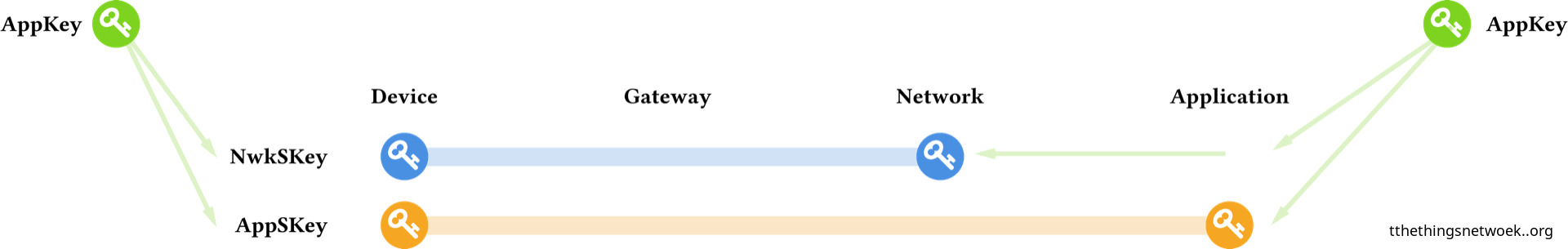 J Cantaloube
12/14
Sécurité et activation
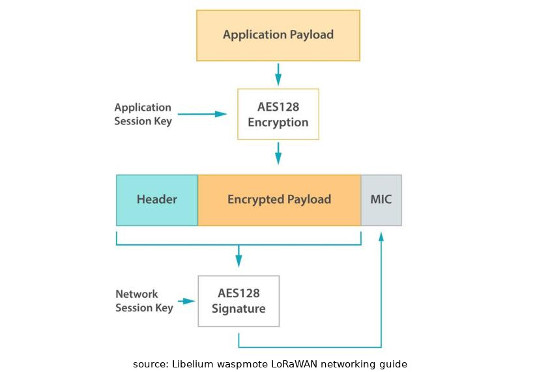 Grâce au système de signature/chiffrement mis en œuvre lors de la communication (grâce aux 2 clefs de session), il est impossible pour un tiers de consulter les données (y compris le propriétaire de la passerelle)

Le schéma ci-contre résume le processus de signature/chiffrement :
L’information (Payload) est cryptée grâce à l’AppSkey. Le Payload ainsi crypté est alors encapsulé dans une trame encadrée par un HEADER et un MIC. Ce MIC (la signature) est  calculé à partir du Payload crypté et du HEADER.

Remarque :
On utilise également un frame counter pour se protéger contre les attaques par replay, qui consistent à répéter une transmission interceptée. Le compteur est incrémenté à chaque transmission. La passerelle et les end-devices rejettent les transmissions dont la valeur de compteur est inférieure à celle attendue.
J Cantaloube
13/14
RSSI
Le RSSI (Received Signal Strength Indication) est la puissance du signal reçu.

Cette valeur peut être utilisée pour évaluer la qualité de réception d’une passerelle recevant un message issu d’un node.
Le RSSI est mesuré en dBm.
Sa valeur est négative.
Plus le chiffre est proche de 0, meilleur est le signal.

Si RSSI = -30dBm : le signal est fort
Si RSSI = -120dBm : le signal est faible
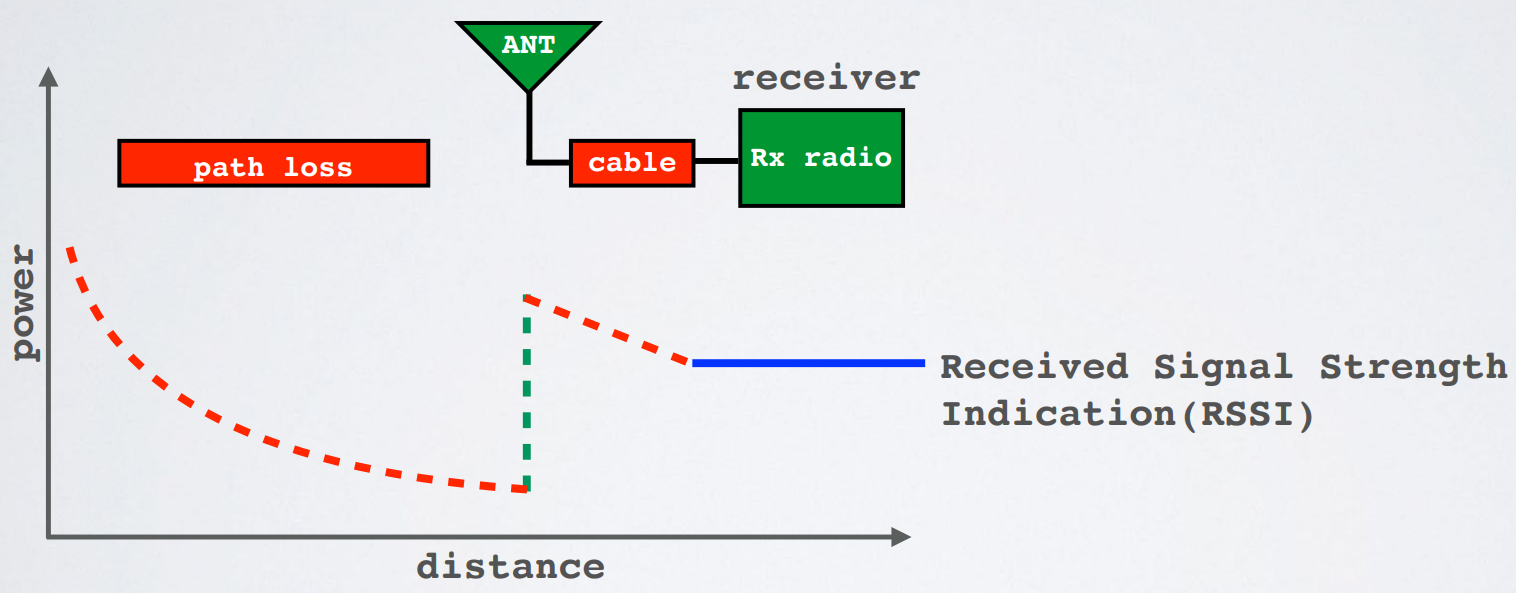 J Cantaloube
14/14